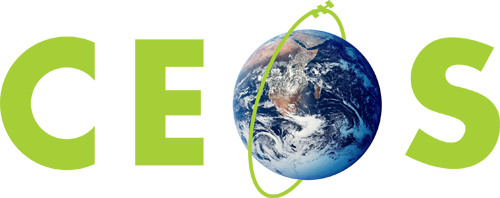 Committee on Earth Observation Satellites
Title Goes Here
Name (s), Organization, CEOS Affiliation
CEOS SIT-33
Session and Agenda Item #
Boulder, CO, USA
24 – 25 April 2018
Structure of Template
Slides 3 – 5: Background and Context
SIT-33 background reading, context, and process
Information only - remove these from your final PPT

Slides 6 – 9: Content Requested
Specific content and inputs to provide
Provide max total of five slides to address these points in your final presentation
2
Background and Context
Background Reading
Please review and reference the STRATEGIC DIRECTIONS AND PARTNERSHIPS FOR CEOS DISCUSSION PAPER prepared by the NOAA SIT Chair Team (here)

Circulated with the SIT Agenda materials and available at ceos.org/meetings/sit-33
4
Presenter Submission Guidance
Presenters should name their files using the following convention:
AgendaItemNumber_LastName_Subject_Version.pptx (e.g., 1.5_Holloway_Communications_v2.pptx)
Reporting to support discussion or decision is encouraged, but historical context and detailed reporting should be provided as pre-meeting reading material or in background slides.
Materials should explicitly highlight the decisions, endorsements, outcomes, or actions you are seeking
Feel free to propose draft action text for consideration – it may be revised, but will help with the efficient preparation of the actions record.
Materials should be sent to george@symbioscomms.com and kerry.sawyer@noaa.gov 
Documents for endorsement: no later than Tuesday April 10th
Presentations: no later than Monday April 16th
5
Content Requested
Approach and Reading
In your materials, please address:
tangible outcomes (outputs, products) your ad hoc Team adds beyond standing CEOS activity (e.g. VC and WG work)
maturity and viability of supported initiative (e.g. outlook and anticipated evolution)
unique and enabling support provided by CEOS via your AHT
blockers, required decisions, and suggestions to resolve
assessment of AHT trajectory and life cycle
sustainment and expectations of CEOS and CEOS members
Suggestions for transition process/retirement plan
7
Ad Hoc Teams - Activities
Outline AHT support to emerging topics beyond CEOS VCs and WGs capabilities and activities

Highlight upcoming activities that uniquely require CEOS support to progress

Provide status of activities, including an assessment of maturity and viability of supported initiatives, with consideration of a transition from ad hoc to standing CEOS support, if appropriate
8
Ad Hoc Teams - Lifecycle
Ad hoc teams invited to:

reflect and report on their group trajectory and lifecycle in relation to the initiatives they support; 

present a clear outlook and the expected evolution of those initiatives, including long-term, sustained activity;

expectation for CEOS and CEOS member agency participation; and,

suggestions for CEOS around how a regularized transition process for ad hoc Teams might look.
9
Thanks! See you in Boulder!
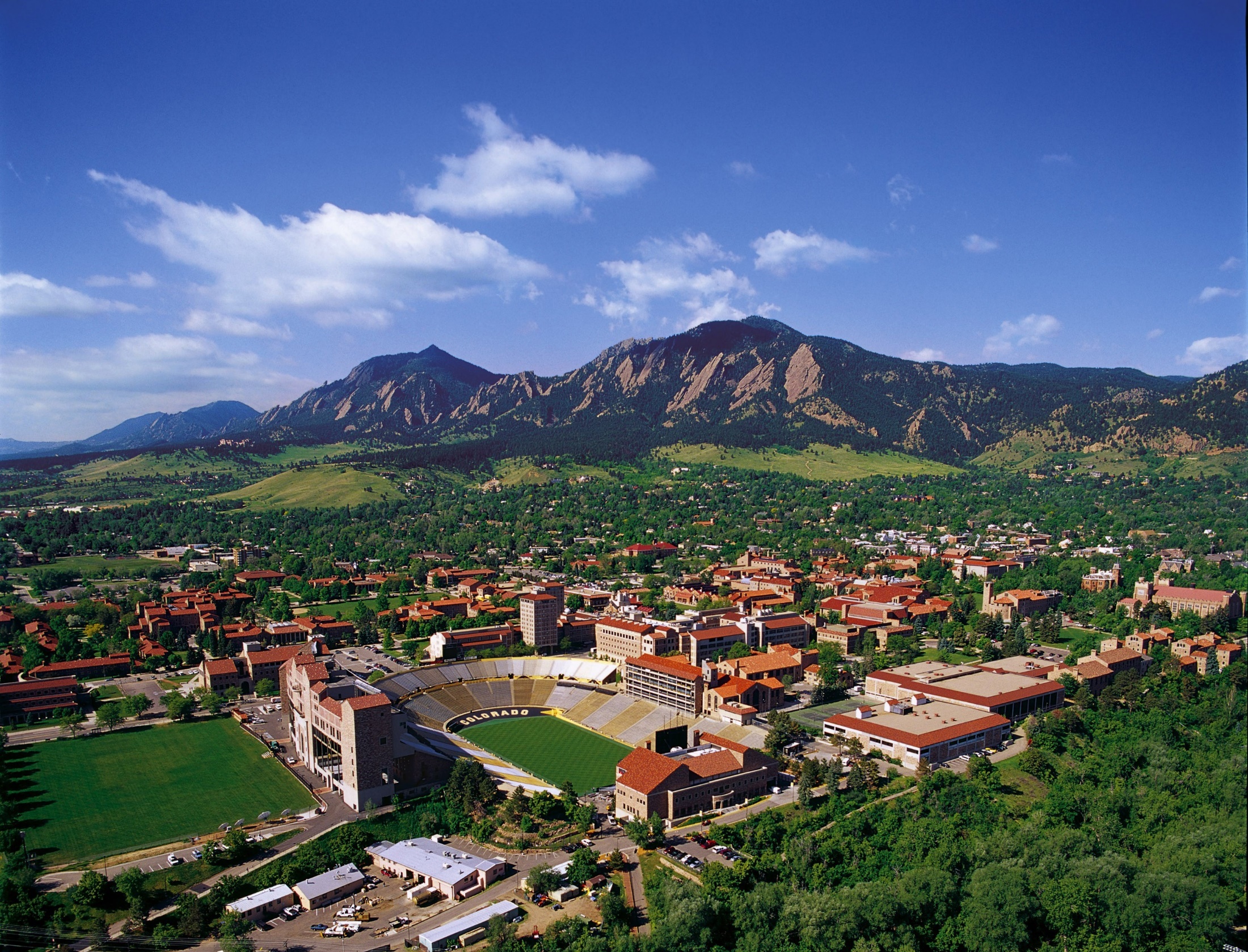 Questions?

Kerry.Sawyer@noaa.gov
george@symbioscomms.com
10